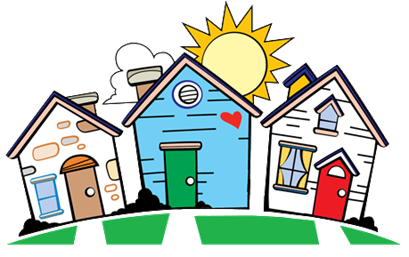 the Medical Neighborhood
Connecting CareEnsuring Quality Referrals and Effective Care Coordination
Action Step 3, segment 1:Ensure the Patient’s Needs are Met
ACP SAN special project 
for  implementing
High Value Care Coordination
Carol Greenlee MD FACP & Beth Neuhalfen
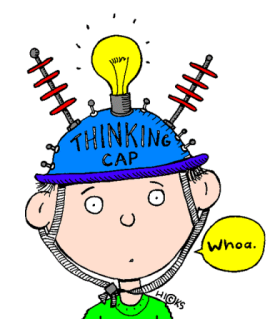 As you listen…
Be focused 
Be open to  “re-orienting” your approach to the referral
To include the patient & what matters to the patient
To connect the care for & with the patient
To be caring, curious, compassionate & cooperating
Case: Non-Patient-Centered Referral Experience
Pt is given a paper for an intermediate referral for worsening  XXX but doesn’t really understand why he is being sent.  
Waits to hear from someone to schedule for 2 weeks but doesn’t hear and decides to call his PCP.  
Specialist office finally calls the patient to schedule in a month but didn’t know it was an intermediate referral.
When the pt. arrives, the specialist doesn’t know why the patient was sent and proceeds to order labs and tests.  
The patient leaves confused and not sure if he will return because he didn’t feel listened to and didn’t understand the reason for seeing a specialist to begin with.  
3 months later when the patient  visits his PCP, the PCP finds out he never went back to specialist ; he did go to the ED with complaints of his condition but his care team was not notified by the ED of the visit.
Case: Patient-Centered Referral Experience
Patient is referred by his PCP for an intermediate referral for worsening XXX after discussing the goals of the referral and how the appointment will be scheduled 
The specialist office calls the patient the next day to schedule. 
The patient is seen within two weeks and  when he arrives, the specialist seems to know all about his case.  
The specialist even knows that his goal is to be active and play with his grandchildren again.  
They review the labs and tests that were completed prior to the appointment and discuss next steps which involve his PCP.  
The patient leaves with an understanding of next steps and the specialist sends a report including the plan of care to the PCP.  
Patient makes his next appointment and feels confidence in his healthcare team.
The Patient Experience
“My doctor told me why he sent me to see you but I was so upset about the news he gave me that I don’t remember what he said.” 

“I was supposed to call to schedule with that specialist? I thought her office was supposed to contact me.” 

“I understood I was here to have the procedure today, not just to talk about my stomach pain!” 

“I had that MRI last month. You mean I was supposed to bring the report and the films with me to this visit? I assumed you had that information.”

“I took the day off of work, drove 2 hours to get here and now you tell me this is not the right doctor for my problem?”
Meeting the Patient’s Needs in the Referral Process
A referral is part of taking care of the patient, 
by both the requesting & receiving practices

It is an extension of care meant to help meet the needs of the patient
in the most appropriate way, including
Urgency
Role of the specialist
in a patient-centered way
Patient-Centered Care is more than Caring
Caring about the patient is central & crucial
but
Patient (Person & Family)-Centered care also requires
delivering care in a Patient-Centered way

What does that mean?
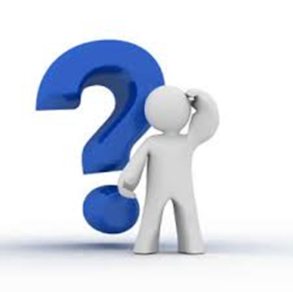 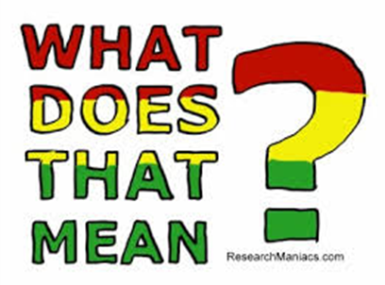 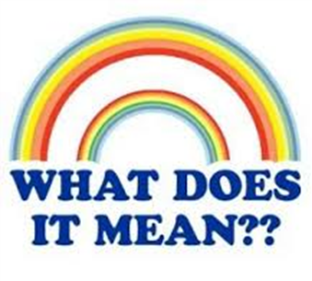 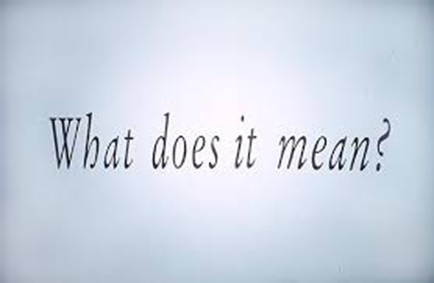 IOM (Institute of Medicine) Definition of Patient Centered Care
“Providing care that is 
respectful of and responsive to 
individual patient preferences, needs and values, and ensuring that patient values 
guide all clinical decisions.”
Core Concepts of Patient-Centered Care
Dignity and Respect. 
Health care practitioners listen to and honor patient and family perspectives and choices. 
Patient and family knowledge, values, beliefs, and cultural backgrounds as well as literacy capabilities are incorporated into the planning and delivery of care. 
Information Sharing. 
Health care practitioners communicate and share complete and unbiased information with patients and families in ways that are affirming and useful. 
Patients and families receive timely, complete, and accurate information in order to effectively participate in care and decision-making.
 Participation. 
Patients and families are encouraged and supported in participating in care and decision-making at the level they choose. 
Collaboration. 
Patients, families, health care practitioners, and health care leaders collaborate in policy and program development, implementation, and evaluation; in facility design; in professional education; and in research, as well as in the delivery of care.
What matters to the patient…
…the first step in understanding patient-centered care is an understanding of our patients’ perceptions of their care–
	what is important to them, 
	how well we are delivering care, 
	what factors in our patient care improve outcomes

We need to attempt to move from “what’s the matter” with our patients to “what matters” to our patients.
The Referral Request- the Prepared Patient
Patient aware of and in agreement with referral with appropriate expectations (opportunity for Shared Decision Making)
Is patient willing to participate in the referral 
Does the patient understand & agree with the reason for referral and understand what additional expertise is needed
Are patient’s expectations realistic
Is patient willing to accept Pre-consultation advice or assistance from specialty care, 
Including if “ no appointment required”
Is “e-consult” (virtual consult) advice an option patient accepts
Does patient have concerns about the referral or the specialty practice
21
[Speaker Notes: The pt needs to be part of pt centered care]
The Referral Request- the Prepared Patient
Consideration of what matters to the patient
Patient specific goals
What the patient hopes to gain medically (e.g. avoid surgery vs undergo surgery; ensure diagnosis or Rx is correct/optimal, etc.) 
Goals for life (be able to care for grandkids, travel, etc.)
Reading material or other preparation for patient prior to appointment 
explaining type of specialist or procedure
information on referral condition or concerns
Flyer from specialty practice about the practice
Logistics / “Burden” 
Location/ hours/transportation/appropriate wait time
21
[Speaker Notes: The pt needs to be part of pt centered care]
The Referral Request- the Prepared Patient
Alert specialty practice of any special needs or considerations for patient / family  
Impaired vision, hearing, cognition, ambulation, etc.
Need to be aware for scheduling, forms, rooming needs
Care giver status
Does spouse, adult offspring, case manager, etc. need to be involved in scheduling , in the visit and/or care plan/self-management
Transportation
If lack transportation will PCP/Requesting practice help arrange
Distance or other considerations (time of appointment, hotel needs)
Pain Management Agreement, Advanced Directives,  Behavioral Health or Care Management arrangements and contacts
21
[Speaker Notes: The pt needs to be part of pt centered care]
The Referral Request- the Prepared Patient
Use of Referral Guidelines (specific to the patient/condition)
Appropriate specialist at appropriate time
Appropriate preparation with testing or therapeutic trials prior to referral
Patient understands role of specialist and who to call for what
Consultation for Advice (PCP to manage)
Consultation for Procedure
Co-management help from specialist
Shared Care (PCP first call)
Principal Care (Specialist first call for the condition)
Over time the role of specialist may be fluid (change) as disease/ patient changes
21
[Speaker Notes: The pt needs to be part of pt centered care]
High Value Care Coordination Toolkit April 2014 http://hvc.acponline.org/physres_hvcc_project.html
An outline of recommendations to physicians on preparing a patient for a referral in a patient-centered manner.
The Referral Response: Ensure the Patient’s Needs are Met
Patient scheduled according to the urgency or priority of their referral needs
Coordination with requesting practice (contact with specialist for urgent referrals with interim assistance) 
Pre-consultation Review with risk stratification of referral needs
Capacity to schedule according to urgency of the referral needs
Pre-visit preparation for the appointment 
ensure needed information received & referral appropriate
review of clinical question & supporting data as pre-visit prep by clinician
21
[Speaker Notes: The pt needs to be part of pt centered care]
The Referral Response: Ensure the Patient’s Needs are Met
Consideration of what matters to the patient
Patient concerns voiced & listened to 
The patient’s story
Patient specific goals
Medical aspects as well as for their life activities

Shared Decision Making for diagnostic or management options
The best clinical evidence adapted to
 the patient’s values & preferences
the burden of care and patient capacity 
the patient’s needs & circumstances (contextual care)
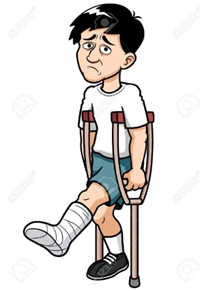 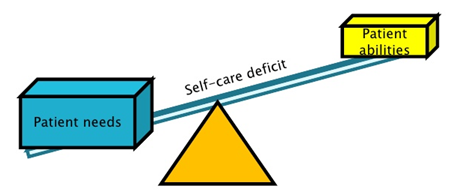 21
[Speaker Notes: The pt needs to be part of pt centered care]
Take Context into Consideration
Context = the patient’s needs and circumstances

Consider 
Patient goals, values, priorities, concerns, fears
Cost / affordability
Patient’s schedule vs the treatment schedule
Patient literacy , numeracy and self-efficacy
Transportation needs and availability
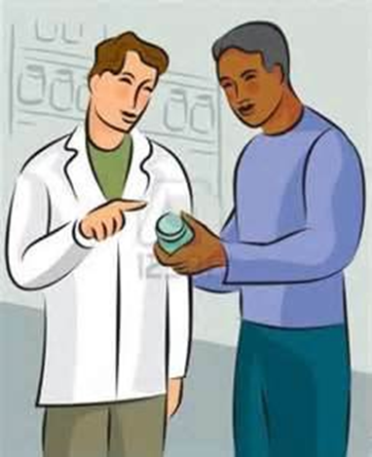 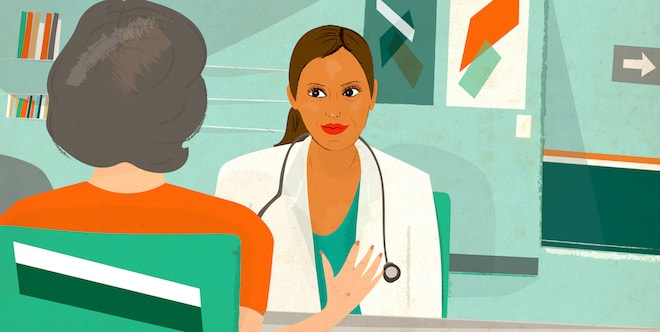 21
[Speaker Notes: The pt needs to be part of pt centered care]
Take Context into Consideration cont.
Context = the patient’s needs and circumstances

Consider 
Care giver status
Any impairments (visual, hearing, cognition, ambulation)
Food or housing insecurity
Mental or Behavioral health needs 
Medical Comorbidities
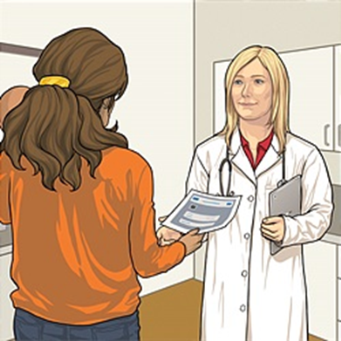 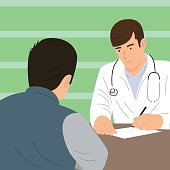 21
[Speaker Notes: The pt needs to be part of pt centered care]
The Referral Response: Ensure the Patient’s Needs are Met
Explanation of any test results and implications
Clarity around medication changes & instructions
Clarity around care plan instructions & self-management goals
Clarity regarding alarm symptoms & who /when to call




Clear instructions and expectations with teach back
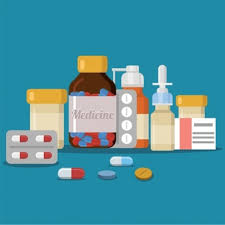 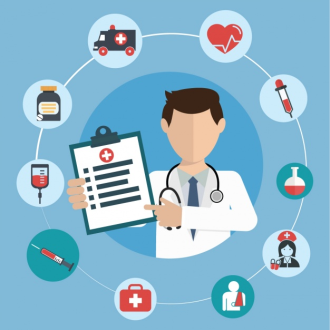 21
[Speaker Notes: The pt needs to be part of pt centered care]
Embrace the Importance of Relationships In Connected Care
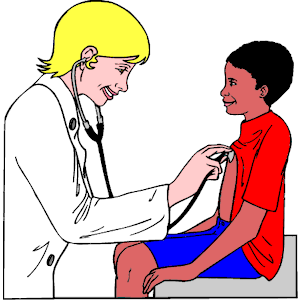 Caring
“the secret of the care of the patient is in caring for the patient” Peabody

Curiosity & Compassion
“Do we meet each person curious about the miracle of a human being that we are about to connect with?” Senge

Connection, Cooperation & Camaraderie 
“… being part of a great team… most striking is the meaningfulness of the experience… being part of something larger than themselves, … being connected… being generative”  Senge
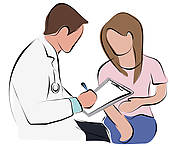 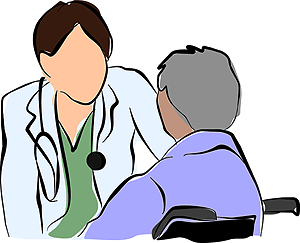 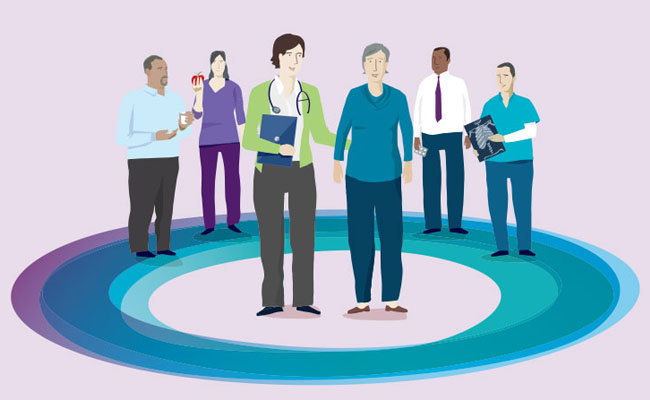 Take a minute …
How can your practice improve being in partnership with the patient?

How can your practice better connect care for & with the patient?
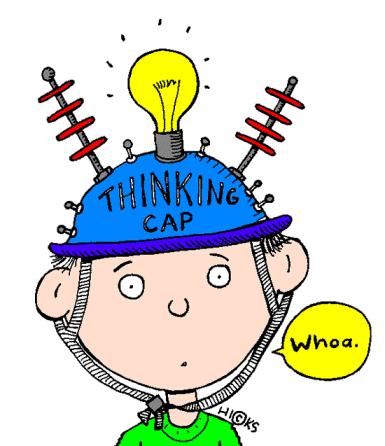 Leave in action….
Identify at least one way your practice can deliver more patient-centered care around the referral  process

Commit to implement the new approach … and to  implementing additional improvements over time (culture of continuous improvement)

Consider doing a patient experience survey about the referral process
High Value Care Coordination Toolkit April 2014 http://hvc.acponline.org/physres_hvcc_project.html
An outline of recommendations to physicians on preparing a patient for a referral in a patient-centered manner.
preparing a patient for a referral in a patient-centered manner.
Explain the reason for the recommended referral to the patient and, if applicable, to the patient’s surrogate/care giver/care partner. 
 Avoid using medical jargon and acronyms within the discussion. 
 After discussion with the patient about the recommended referral, ask for and answer any questions about the referral and the referral process. 
Use the “teach back” (also known as “show me”) technique to improve patient and others understanding and remembrance of this information (e.g., “So tell me why I am asking you to see Dr. Smith.”) 
 Ask if there are any things that have not been covered in this discussion (e.g., “Is there anything else we need to talk about before you go the appointment.”) 
 Make sure the patient is involved in the process of choosing the appropriate referred to clinician. Include consideration of any preferences the patient has regarding the referred to specialist such as: 
 Past experience with the specialty or proposed specialist 
Gender preference 
Ability of specialist to speak the patient’s preferred language
preparing a patient for a referral in a patient-centered manner.
Specialist’s location, office hours, and office’s handicapped accessibility 
Make clear how the appointment is to be arranged. This information should specify: 
Who is making the appointment (patient, or referring or referred to practice) 
 How to make the appointment and how long it may be before they are able to get an appointment 
All relevant contact information, including phone number and directions if necessary 
 Who the patient should contact in the referring practice if problems develop in completing the referral 
Discuss any potential barriers that may interfere with appointment and possible solutions. This information can include: 
 Transportation problems 
Financial requirements 
Need for someone to be with patient during/after the appointment
preparing a patient for a referral in a patient-centered manner.
Discuss any needed patient activities prior to the appointment. This might include: 
 Additional tests or procedures, including how to obtain them. (Whenever possible, clinical results should be transmitted directly from the referring practice to the referred to practice.) 
 Previous lab, imaging, or other diagnostic test/test report that should be brought to the referral appointment, including how to obtain them 
Medications, food, activity to be avoided prior to the appointment 
Consider additional suggestions that may help ensure a patient- and family-centered referral. These may include: 
 Suggesting that the patient bring someone with them (“extra pair of ears”) to provide support, and help understand (and remember) what is learned during the referral appointment. 
Suggesting that the patient compose a list of questions that they want the referred to specialist to address.
preparing a patient for a referral in a patient-centered manner.
Having reached agreement about the referral and addressed related issues, provide this information to the patient in writing, using simple language that avoids medical jargon and abbreviations: 
Briefly state the purpose of the referral 
Advise about any non-visit options for consultation (e.g., a non face-to-face consultation between the referred to and referring physician) 
Provide the appointment scheduling details and solutions to determined barriers (e.g. information on resources to address barrier, relevant contact information). 
Pre-visit patient activity and other visit preparation suggestions 
 Briefly state what might occur during the specialist appointment 
Provide information about the role of the referring and referred to physicians in the Patient’s care after the visit (e.g., indicating who will be “first call” about the condition following the visit and, if known, how the patient will receive “results” of the appointment). 
Include specific contact information for the patient to use to answer any further questions regarding this referral or if any unforeseen problems are encountered in scheduling this appointment.
preparing a patient for a referral in a patient-centered manner
Example: Patient: Jane Doe 
Referred on 1/2/13 to: 
Dr. Can Doh 
123 Way Out Lane 
Boston, MA 
800-123-4567 
Reason for Referral: Evaluation of weight loss, stomach pain 
Appointment scheduling: Dr. Doh’s office will call you tomorrow, June 5th with appointment information. Call his office in 2 days if you haven’t heard from them. Call Medical Access at 987-6543 to schedule your ride to this appointment as soon as you know the appointment date and time. 
Visit preparation: You may bring your husband, adult child, or any other trusted person with you to the appointment. Bring a list of your questions as well. 
What to expect: This will be an office visit that will likely involve review of your laboratory test results and an exam. He will likely schedule you for a colonoscopy thereafter 
For concerns about this medical problem: Call my office first unless Dr. Doh asks you to call him after you have been seen. 
Do not hesitate to contact my office at xxx xxx-xxx if you have any further questions regarding this referral or encounter any unforeseen problems in scheduling this referral.